2023-24 TIA Expansion and Modification Application Launch
November 30, 2023
Objectives
Review key planning considerations and resources for expanding and modifying the local designation system
Understand how to propose system changes using the appropriate Expansion & Modification application tabs
Understand the Scoring Rubric as a complementary resource to developing answers that meet Full Readiness
Planning for Expansion and Modification of the Local Designation System
Purpose of the Application
Set district up for successful implementation
Ensure all required areas meet statutory compliance
Explain the details of your proposed system changes
Signal strong stakeholder engagement practices
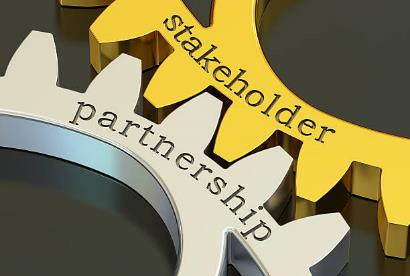 The Big Three Critical Decisions
Who can earn a designation?
Eligible campuses and teachers
How will we designate?
Observations, student growth measures, and optional components
How and when will we compensate?
Distribution of funds, timing of compensation
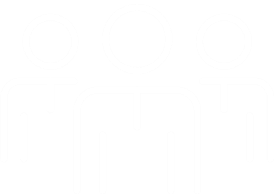 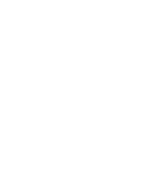 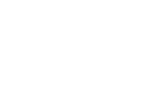 System Changes Which Require an Expansion & Modification Application
Changing observation rubric or assessment used for pre-/post-test
Adding new eligible teaching categories
Removing eligible teaching categories and/or student growth measure
Adding additional campuses
Revising Spending Plan
See pages 55 – 56 in the TIA Guidebook
FAQ #1
Do we have to complete all tabs on the Expansion & Modification application?
No. Completing the Expansions-Modifications tab will indicate which tabs your district is required to complete based on the proposed changes to the local designation system.
Determining Which Application Tabs to Complete
Changing observation rubric or assessment used for pre-/post-test
Adding new eligible teaching categories
Removing eligible teaching categories and/or student growth measure
Adding additional campuses
Revising Spending Plan
Complete and update the Weighting tab for all existing and modified eligible teaching categories and assessments
If yes to changing rubric, complete the TO tab
If yes, add campus(es) on the Eligible Campuses tab
If yes, complete the Spending tab
If yes to assessment, complete the section(s) of the PtPt tab
System Expansion/Modification Timeline
Submit data and proposed designations
Application due to TEA

Submitted via Qualtrics link on the Directions tab
Data validation results of the local designation system
Application acceptances communicated
Capture data for expanded or modified system
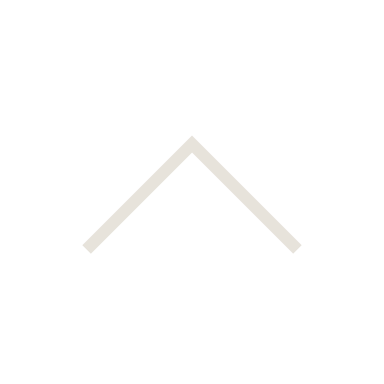 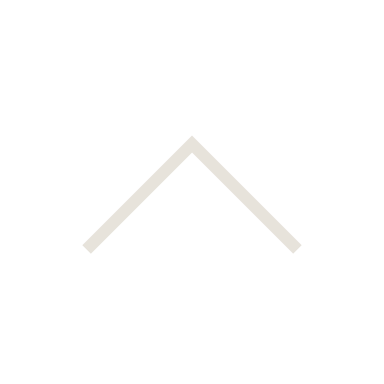 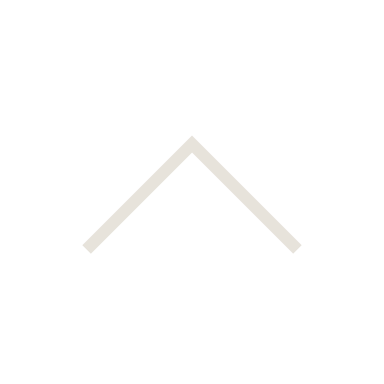 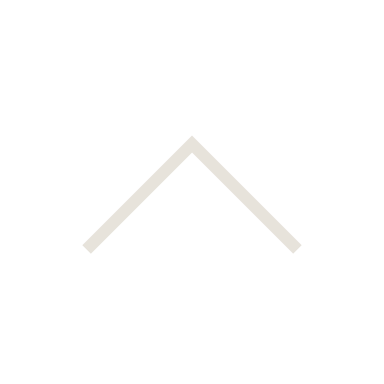 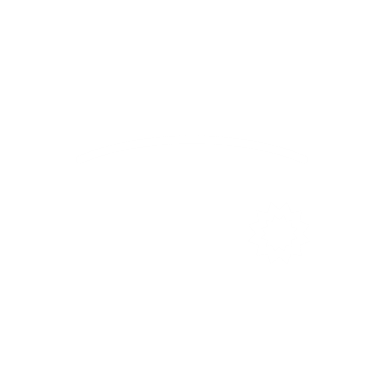 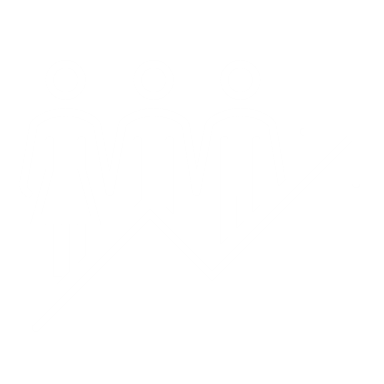 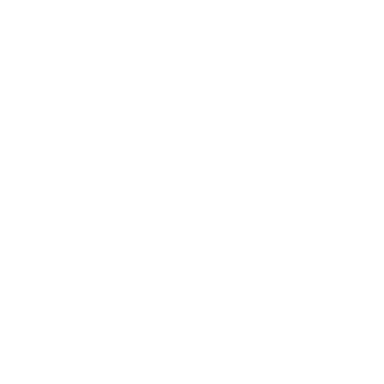 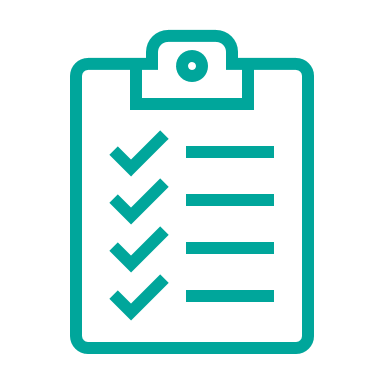 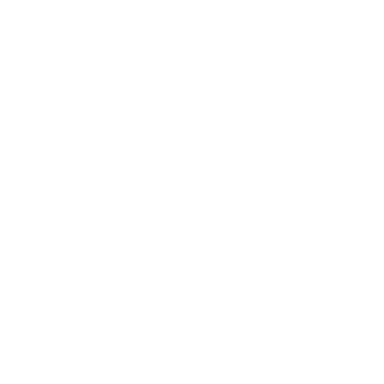 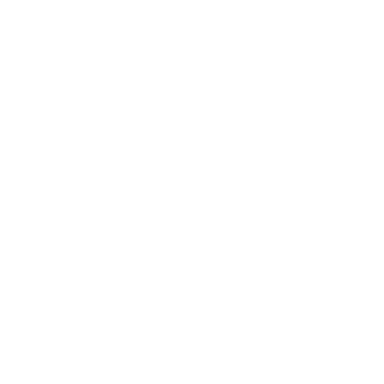 April 15, 2024
Summer 2024
2024-2025
October 2025
February 2026
FAQ #2
Are districts required to collect data for all teachers in newly added assignments?
Fully approved districts are not required to repeat the formal data capture year when new assignments are added. However, best practice is to continue to capture data for as many teachers as possible each year and to use appraisal waivers sparingly.
FAQ #3
How soon can the district designate teachers added through an accepted 2023-24 Expansion & Modification application?
The district should collect data for new assignments in 2024-25 and may designate in fall 2025. Data collected in 2023-24 may not be used, as the application was not yet accepted.

Best practice is to continue to capture data for as many teachers as possible each year and to use appraisal waivers sparingly.
[Speaker Notes: D]
FAQ #4
Does an Expansion & Modification application acceptance extend the renewal period for my district's local designation system?
No. The Expansion & Modification application will not change or extend the full system approval period. Renewal applications will be required in the fourth year of system approval in order to:
ensure continued compliance with TIA standards/statute; and 
allow districts to continuously improve the local designation system based on collected data.
Decision Making: Choosing Eligible Teaching Assignments
Example local context for small, medium, and large district sizes
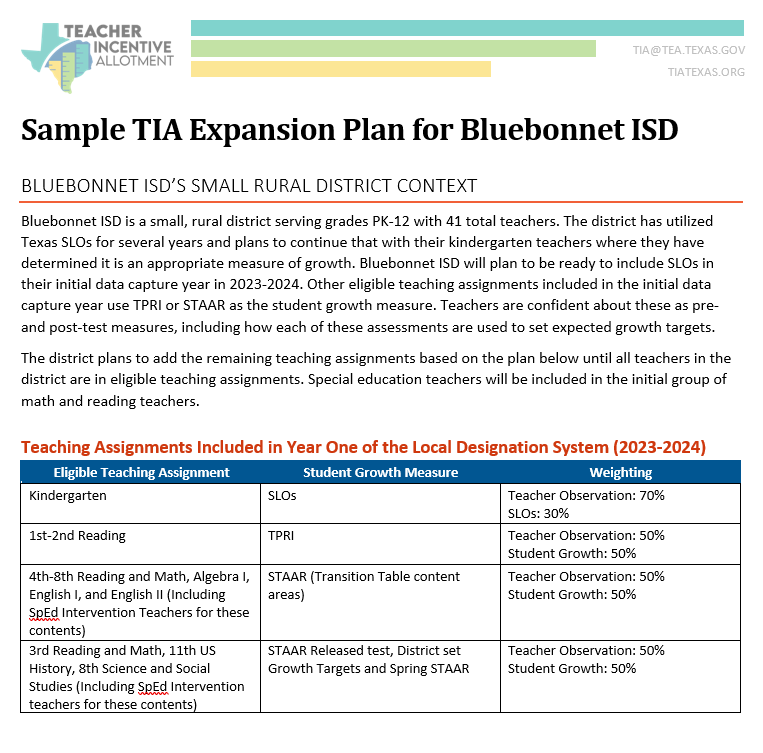 Proposed multi-year plan to expand teaching assignments and strengthen implementation
Resources to self-assess readiness to expand or modify the local designation system
Planning for Eligible Teaching Assignments
Download & review the planning document as a resource to use with your district team.
2023-2024 TIA Expansions & Modifications Application Overview
2023-24 Expansion & Modification Application
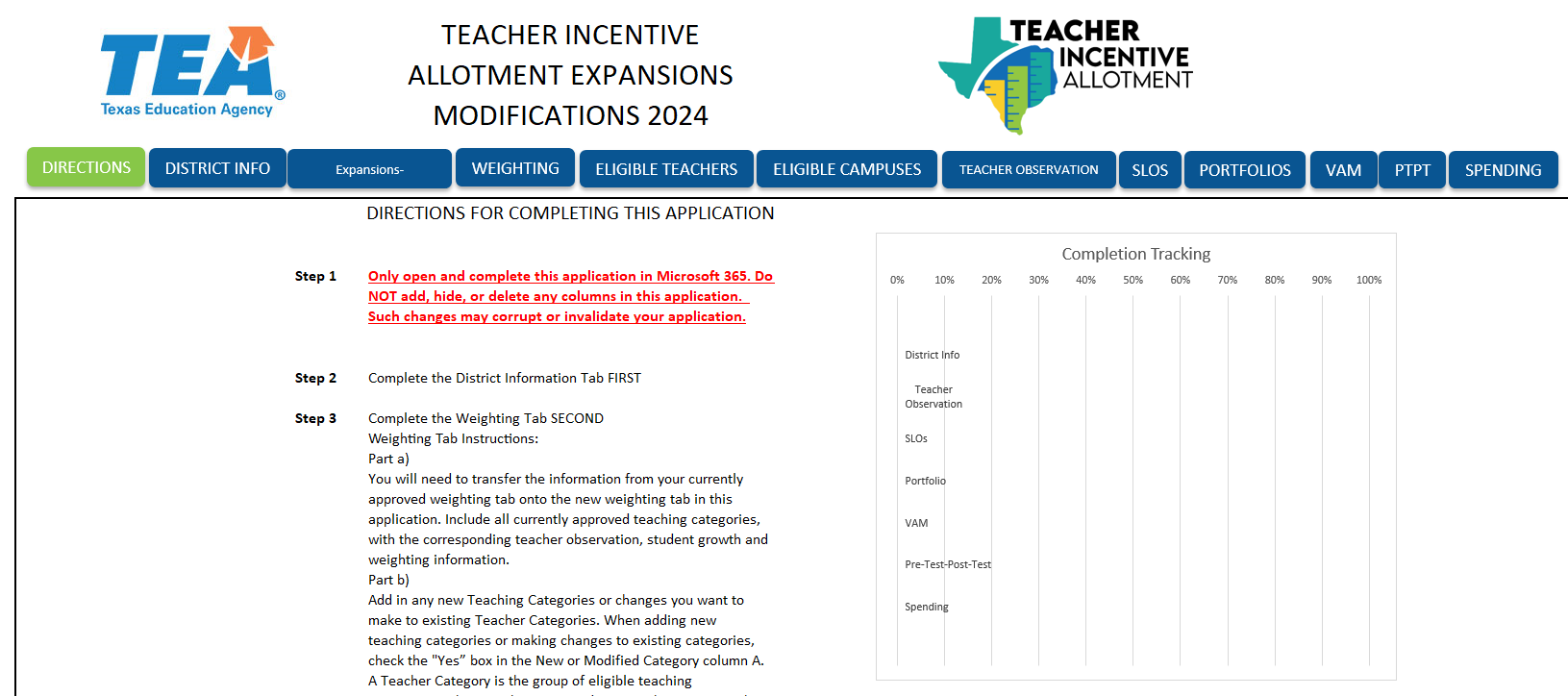 Suggested Application Process
Expansions-Modifications Tab
Before Starting
Statutory Tabs
System Planning Tabs
Add/Remove ETAs and student growth
Changes to currently approved ETAs
Changing TO
Adding/Removing Campuses
Changes to District Spending Plan
Review the Directions Tab
District Info Tab
Eligible Teachers
Eligible Campuses
Weighting Tab
Teacher Observation
Portfolio, VAM, SLO, and Pre-/Post-test
Spending
District Info Tab
District Info Tab
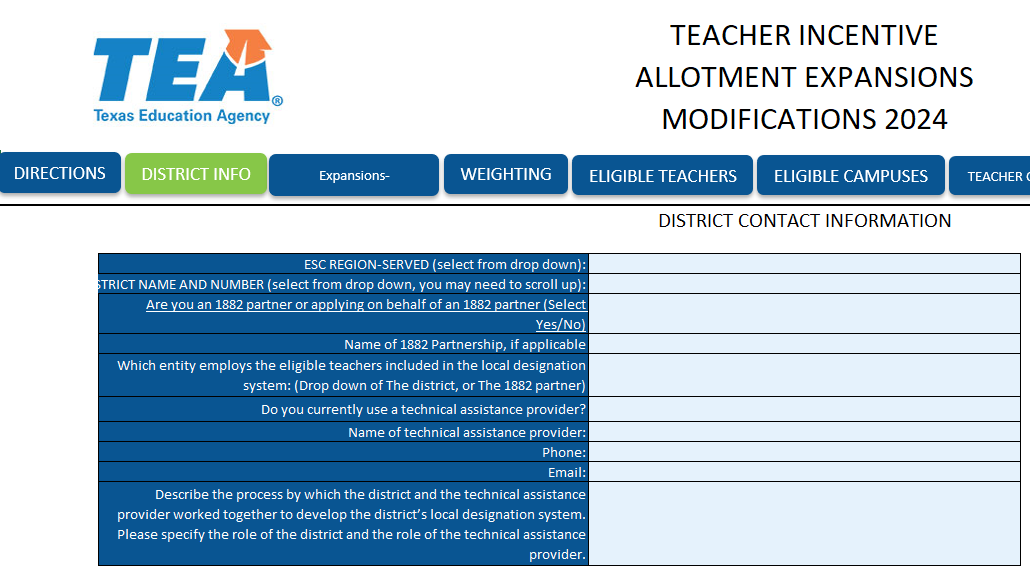 Pre-populates Eligible Teachers & Campuses tabs
Optional for 1882s & TA Provider Support
District Info Tab Continued
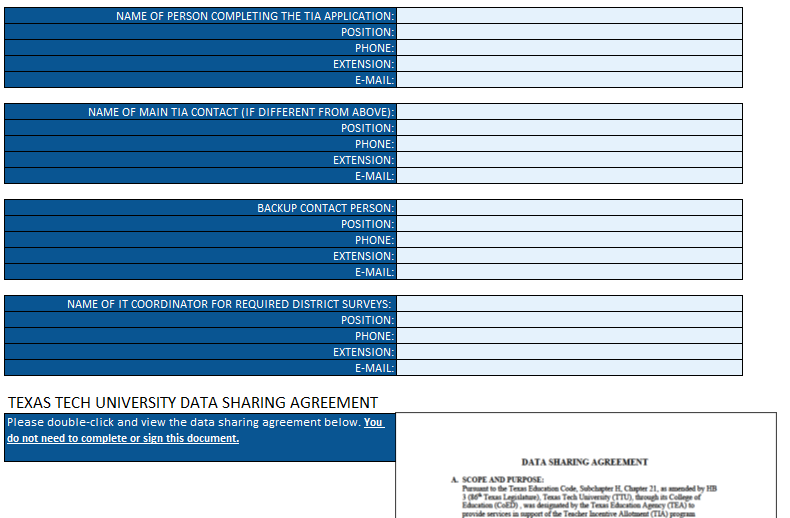 Maintains updated district contact information for TIA communications
Supports with communications for annual survey requirements
Review this document for future TIA data submission requirements
Eligible Teachers and Eligible Campuses Tabs
Eligible Teachers Tab
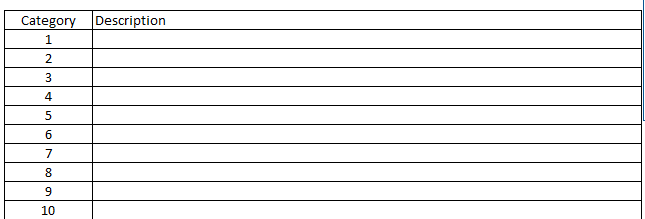 Auto –filled from Weighting Tab*
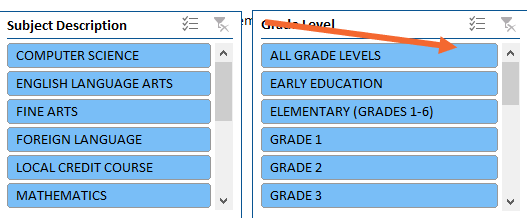 Can select subject and grade level
Eligible Teachers Tab Continued
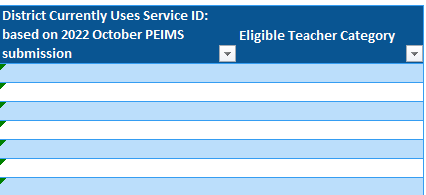 Identify the Teacher Category to which each Service ID belongs
Eligible Campuses Tab
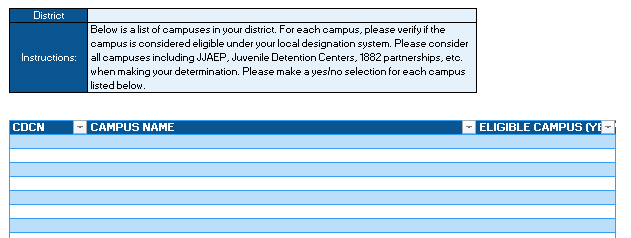 Pre-populated from District Info tab
Campuses assigned to district will prepopulate here. Choose Yes/No.
Weighting Tab
Weighting Tab Action Steps and Considerations
Action Steps
Considerations
Access & review previous Weighting tab(s) based on your district application(s) 
Review 2023-24 Expansion & Modification Weighting tab to see where additional information might need to be clarified from current to updated system
Who is eligible for a designation in our approved system?
Can our district expand to additional categories to increase access?
Are there areas we should consider modifying based on what we’ve learned through implementation?
Previous vs. New Weighting Tabs
Previous Wt. Tabs
New Wt. Tab
May not have included names of assessments used as the pre-test/post-test
May not have had 4 options for pre-test/post-test
Did not include who sets expected growth targets
Not as specific regarding what constitutes a Teacher Category
Includes names of all pre-tests/post-test used
Based on answers will identify 4 different options for using pre-test/post-test
Includes info on who sets expected growth targets for each assessment used
Specific definition of “Teacher Category”
Categories of Eligible Teaching Assignments
A category of teachers is the group of eligible teaching assignments that have both:
Same teacher observation rubric at the same weight
Same student growth measure at the same weight
If using pre-/post-test student growth measure, the category must also use the same assessment
Weighting Tab Non-Example
Weighting Tab Example
Weighting Tab Requirements
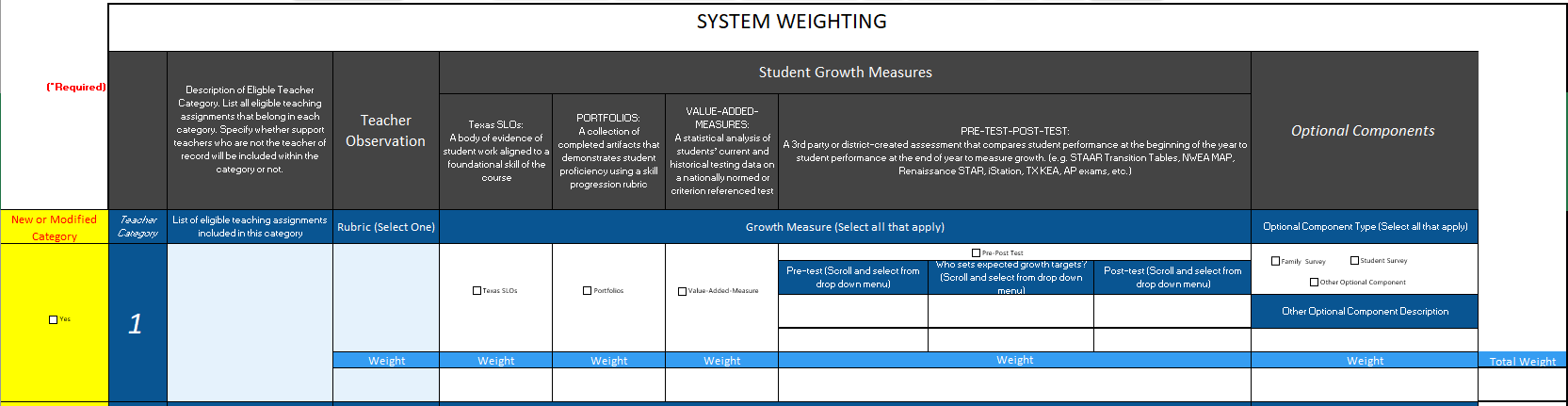 Must total 100%
Ensure that the existing/proposed assessment(s) are checked here. For pre- and post-tests, ensure that the assessment is aligned to the grade level and content area(s) in the eligible category. Assign weights to the identified growth measure(s) in each row.
Identify any optional components in your system. If not used, ensure the weight = 0%.
Choose TO Rubric and the weight.
Required if the category is New or Modified
Clearly identify  existing/revised eligible teaching assignment(s) using same TO and SGM weights
Expansions-Modifications Tab
Expansions-Modifications Tab
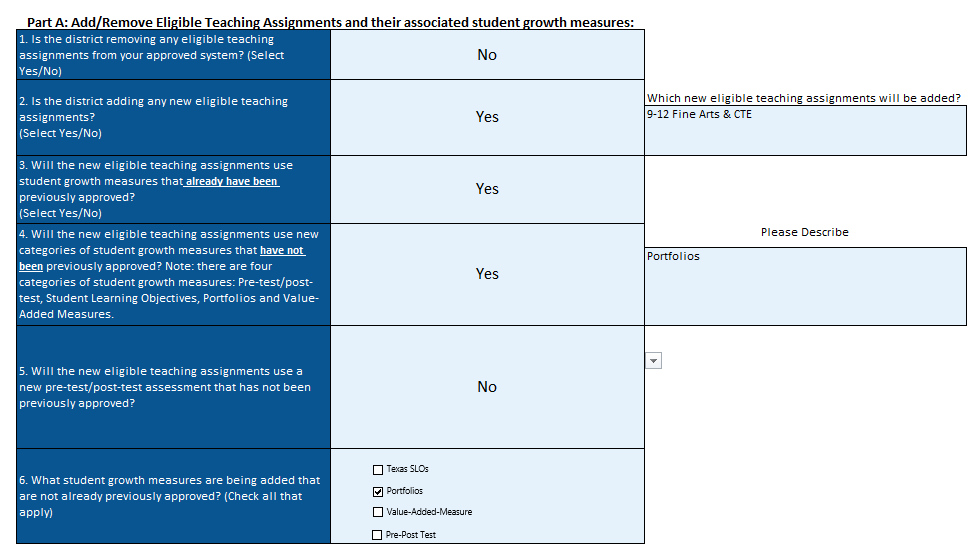 Note that for some Yes responses, a field will pop-up to enter information that will organize your planning.
Expansions-Modifications Tab
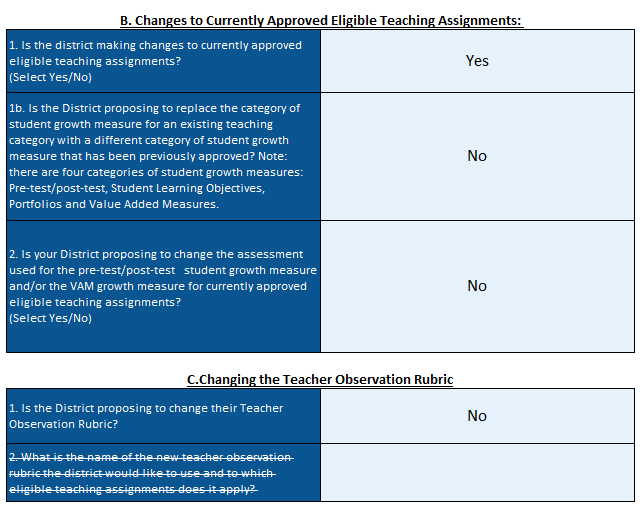 Note that for some No responses, it will strike out questions or sections that are not relevant to your context.
Expansions-Modifications Tab
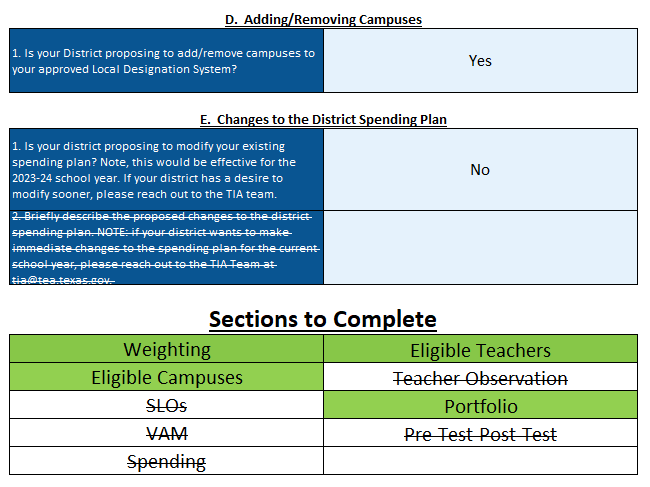 Note that this is a tool to support your district to complete the application. This responds directly to the choices made in Parts A – E on this tab so read each questions carefully.
Statutory Tabs
Reminders
Resources
Refer to the Directions tab for reminders & completion tracker
Use the Scoring Rubric to self-evaluate all narrative responses on statutory tabs
Refer to the TIA website for content-specific resources
Email TIA@tea.Texas.gov for support with application troubleshooting
These tabs are dependent on the answers provided on the Expansions-Modifications tab
Information can be transferred from approved application(s) to new application
Review the updated questions to ensure the district has completely and accurately answered all questions
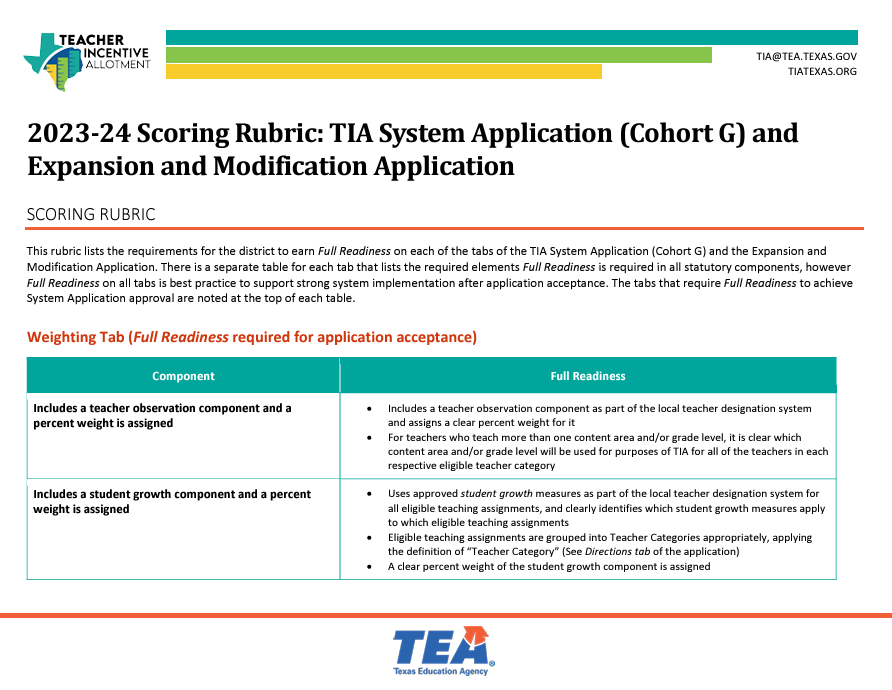 Scoring Rubric
Scoring Rubric Design
Statutory tab
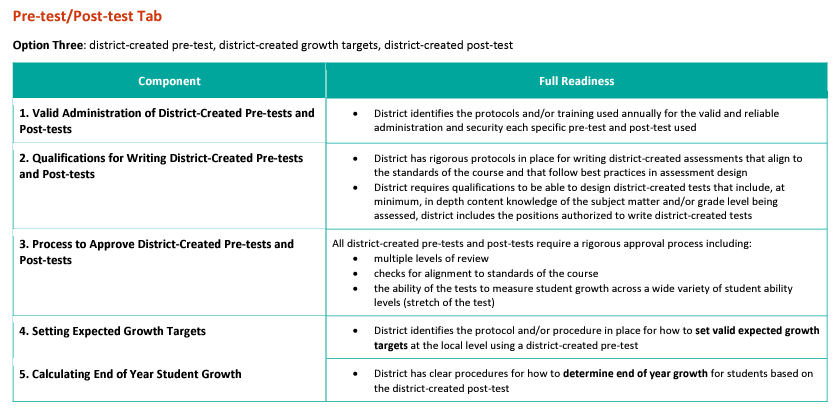 Scoring Criteria
Aligned to application question
Next Steps
Attend March Office Hours
Review Full Readiness criteria on the Scoring Rubric
Download 2023-24 Expansion & Modification System Application in Excel
Opt to Submit Wt. Tab for Feedback by Jan. 26, 2024
New!
March Office Hours
Register & Attend!
Thank You
Email your questions to TIA@tea.Texas.gov.